Introduction to Decision Modeling
Decision Modeling for Public Health

November 2020
1
Decision Analysis
Explicit, quantitative and systematic approach to decision making under uncertainty
Identify, measure, and value the consequences of decisions as well as the uncertainty that exists when the decision needs to be made 
Help structure the analysts’ thinking and facilitate the communication of assumptions
Provide a structural framework for synthesizing data from disparate sources and allows for extrapolation
Elements are incorporated into a model to structure the decision problem over time, and used to compare the outcomes of different options or interventions
2
Decision Analysis
Option 1
Option 2
Option 3
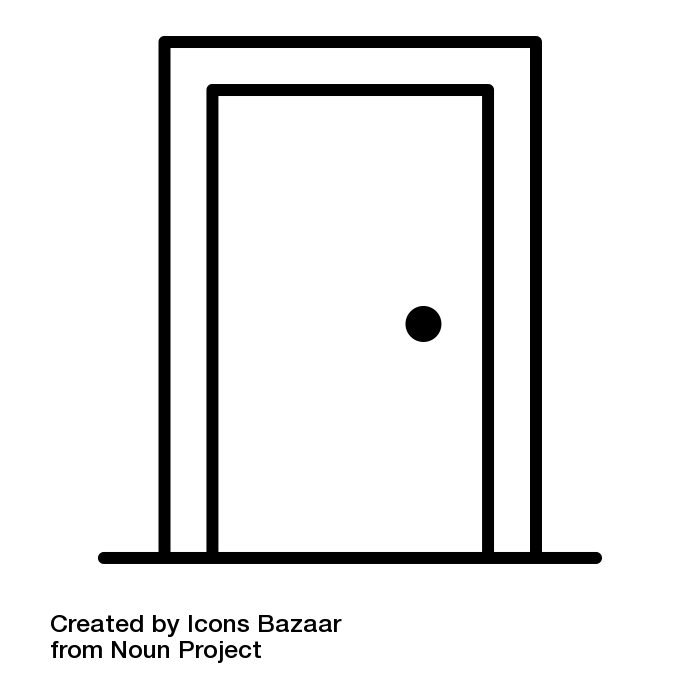 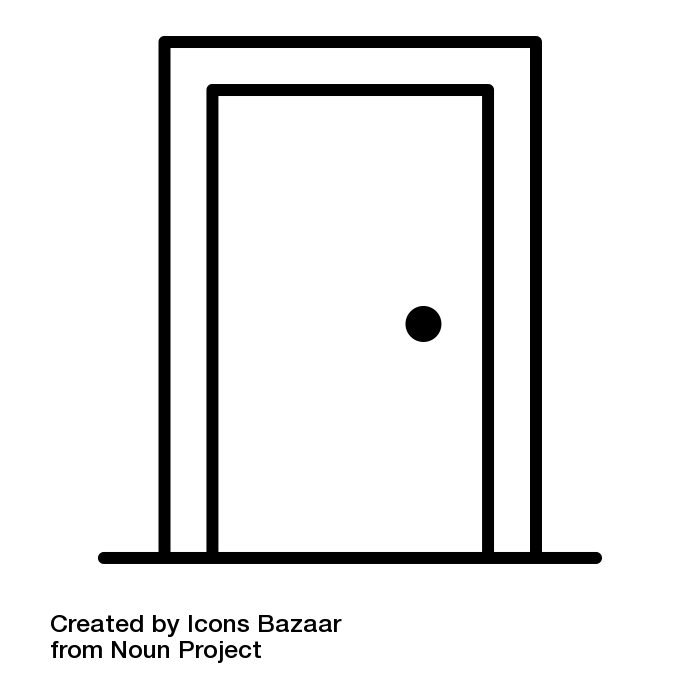 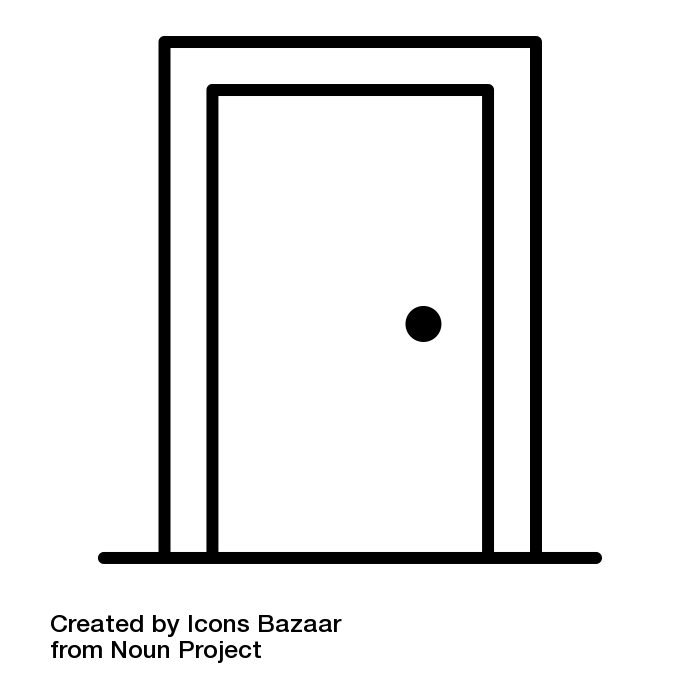 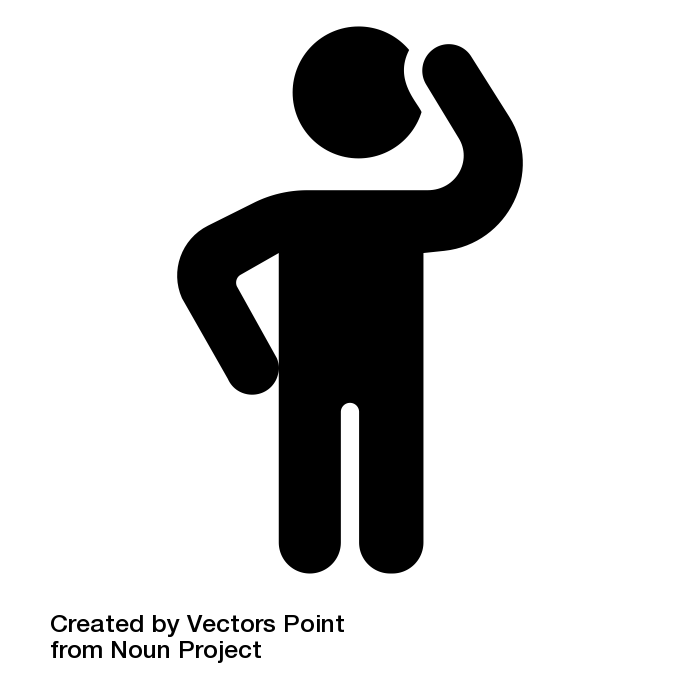 Harms?
Benefits?
Cost?
3
Probability
of disease
Health-related
quality of life
Efficacy of treatment
Risks of treatment
Decision
model
Risk of future events
Adherence
Costs
Test characteristics
Health & economic
outcomes for
alternative strategies
Policy
Implications
4
Models Types
Decision tree
Schematic representation of uncertain events/consequences of different alternatives
Best for short time horizons
Cohort state transition model
Dynamic model that reflects disease progression and other events
Models a cohort
Microsimulation
Stochastic dynamic model
Models individuals
5
Health Outcomes
Disease-specific
Intermediate clinical markers
Cases averted
Events averted
Generic
Lives saved
Life-years gained
Quality-adjusted life-years (QALYs) gained
6
Quality-Adjusted Life-Years
1.0
0.9
0.7
0.3
0
3.5
4.5
7
2
Time
(years)
  Life span  
QALYs =
(2)(1)
+(1.5)(.7)
+(1)(.3)
+(2.5)(.9)
= 5.6
7
Costs
Formal healthcare sector
Facilities and resources
Drugs and devices
Personnel time
Informal healthcare sector
Patient time
Unpaid caregiver time
Transportation costs
Non-healthcare sector
Legal or criminal justice
Education
Housing
8
Cost-Effectiveness Analysis
Subset of decision analytic questions where the objective is to balance costs and health benefits
Defined willingness-to-pay per unit of health benefit (also called cost-effectiveness threshold)
40,000
C
30,000
Cost ($)
$50,000/QALY
20,000
B
10,000
$20,000/QALY
A
0
8
8.5
9
Effectiveness (QALYs)
9
Strengths and Challenges of Decision Modeling
[Speaker Notes: Part 1 = Showing code 3 state model
Part 2 = Exercise build Sick-Sicker model 
Part 3 = Show answers of Sick-Sicker]
Strengths of Modeling
Clarifies decision-making
Can use data from different sources
Allows explicit and systematic characterization of uncertainty
Extrapolates short-term observations into long-term outcomes
Can translate intermediate endpoints into life-years or QALYs gained
Encourages “what if” analyses
11
Challenges of Modeling
Validation issues
Model may be incorrectly specified (wrong structure)
Data to inform input parameter values may be lacking or of poor quality
Not all decision considerations lend themselves well to modeling
Communication issues
Transparency
Trust
12
Decision Tree Example
13
[Speaker Notes: Part 1 = Showing code 3 state model
Part 2 = Exercise build Sick-Sicker model 
Part 3 = Show answers of Sick-Sicker]
Simple Decision Tree
Viral encephalitis can be caused by herpes virus (HVE) or other viruses (OVE); Pr(HVE) = 52%.
Untreated HVE leads to death or severe sequelae in 71%; for OVE the figure is 1%.  
A drug, vidarabine, decreases mortality or severe sequelae due to HVE from 71% down to 36%.  
Side effects cause an increase in mortality among OVE patients treated with vidarabine from 1% to 20%.
14
To treat or not to treat
HVE
0.36
0.52
Treat
0.48
OVE
0.20
HVE
0.71
0.52
Do not treat
0.48
OVE
0.01
Outcome = Pr(mortality or severe sequelae)
15
Define Variable Names
16
0.52*0.36 + 0.48*0.20 = 0.2832
HVE
0.36
0.52
Treat
0.48
OVE
0.20
HVE
0.71
0.52
Do not treat
OVE
0.48
0.01
17
0.52*0.36 + 0.48*0.20 = 0.2832
HVE
0.36
0.52
Treat
0.48
OVE
0.20
HVE
0.71
0.52
Do not treat
OVE
0.48
0.01
0.52*0.71 + 0.48*0.01 = 0.3740
18
One-Way Sensitivity Analysis
Expected Value of p(HVE) = 0.52
19
Threshold Analysis
Threshold p(HVE) = 0.35
20
There is a third option
It is possible to obtain a definitive diagnosis by means of brain biopsy, but this procedure itself carries a rate of mortality or severe sequelae of 5%.
21
One More Variable Name
22
0.2832
HVE
0.36
0.52
Treat
OVE
0.48
0.20
0.3740
HVE
0.71
0.52
Do not treat
OVE
0.48
0.01
Biopsy
23
0.2832
HVE
0.36
0.52
Treat
OVE
0.48
0.20
0.3740
HVE
0.71
0.52
Do not treat
OVE
0.48
0.01
No event
Biopsy
0.95
0.05
Biopsy event
24
0.2832
HVE
0.36
0.52
Treat
0.48
OVE
0.20
0.3740
HVE
0.71
0.52
Do not treat
0.48
OVE
0.01
HVE
0.36
0.52
No event
Biopsy
0.95
0.48
OVE
0.01
Biopsy event
0.05
1.00
25
0.2832
HVE
0.36
0.52
Treat
0.48
OVE
0.20
0.3740
HVE
0.71
0.52
Do not treat
0.48
OVE
0.01
0.1920
HVE
0.36
0.52
No event
Biopsy
0.95
0.48
OVE
0.01
Biopsy event
0.05
1.00
26
0.2832
HVE
0.36
0.52
Treat
0.48
OVE
0.20
0.3740
HVE
0.71
0.52
Do not treat
0.48
OVE
0.01
0.1920
HVE
0.2324
0.36
0.52
No event
Biopsy
0.95
0.48
OVE
0.01
Biopsy event
0.05
1.00
27
One-Way Sensitivity Analysis
28
A Cost-Effectiveness Analysis Example
29
[Speaker Notes: Part 1 = Showing code 3 state model
Part 2 = Exercise build Sick-Sicker model 
Part 3 = Show answers of Sick-Sicker]
Herceptin (trastuzumab) for Metastatic Breast Cancer
Given in combination with chemotherapy
Only benefits patients whose tumors overexpress HER2/neu protein (20-30% of patients) and costs ~$4500/3 week cycle
There are a number of different tests to identify HER2 overexpressers
What’s the optimal testing strategy?
Elkin EB et al. Journal of Clinical Oncology 2004
30
Available Tests
Immunohistochemical assays (IHCs) for protein overexpression (HercepTest)
Less accurate, less costly
Fluorescence in situ hybridization (FISH) for gene amplification
Accepted gold standard, 3x more costly than HercepTest
31
Five Strategies Evaluated
1. No HercepTest, no Herceptin
2. HercepTest, Herceptin to 3+
3. HercepTest, Herceptin to 3+, FISH 2+
4. HercepTest, Herceptin to 2+ or 3+
5. FISH, Herceptin for positive results
32
Herceptin is effective in patients who overexpress HER-2
Herceptin increases response rate (50% vs. 32%)
Herceptin extends median duration of response (9.1 months vs. 6.1 months)
Herceptin improves one-year survival (73% vs. 61%)
33
Herceptin is not effective in patients who are FISH negative
Response Rate by FISH Result
	FISH+	FISH-
	(n=241)	(n=95)

C alone	27%	39%	
C + Herceptin	54%	41%
34
Results: Costs and Effects
Strategy	QALYs	Cost

No test, chemo	1.29	$53,413
HT, treat 3+	1.36	$65,867
HT, treat 3+, FISH 2+	1.37	$74,100
HT, treat 2+ & 3+	1.37	$68,461
FISH, treat +	1.38	$68,150
Simple Dominance
35
Results
Strategy	QALYs	Cost	ICER*

No test, chemo	1.29	$53,413	-
HT, treat 3	1.36	$65,867	$178K/QALY
FISH, treat +	1.38	$68,150	$114K/QALY
*ICER = DCost/DQALY compared with next best strategy
36
Results
Strategy	QALYs	Cost	ICER*

No test, chemo	1.29	$53,413	-
HT, treat 3	1.36	$65,867	$178K/QALY
FISH, treat +	1.38	$68,150
$161K/QALY
Weak Dominance
37
Net Monetary Benefit (NMB)(WTP threshold)
Strategy	                 NMB ($) 		($100K/QALY)	($200K/QALY)

No test, chemo	75,587	204,587
HT, treat 3+	70,133	206,133
HT, treat 3+, FISH 2+	62,900	199,900
HT, treat 2+ & 3+	68,539	205,539
FISH, treat +	69,850	207,850
NMB = QALYs*WTP - Cost
38
Graphical Representations of CEA Output
39
Modeling for USPSTF
Many different colorectal cancer screening strategies
Age to begin screening
Age to end screening
Screening interval
Screening modality
Costs NOT allowed!!
Life years gained and colonoscopies required
40
USPSTF Recommendations for 2016Decision Analysis for Colonoscopy
45-80y
45-85y
45-75y
50-85y
50-75y
50-80y
55-85y
55-75y
55-80y
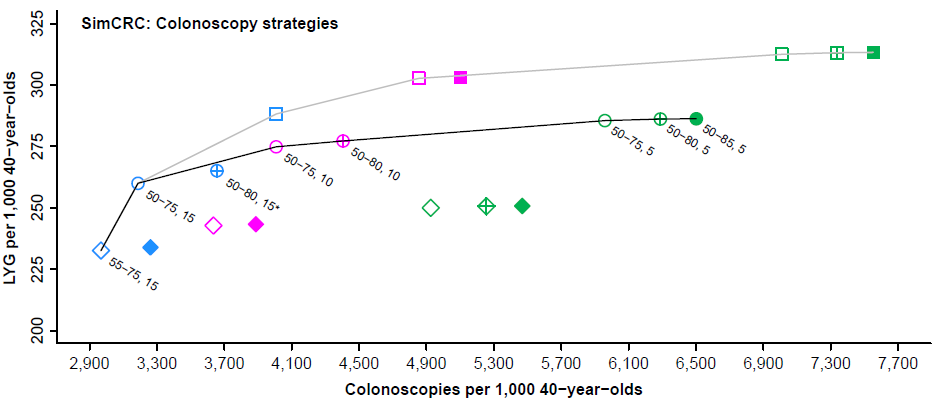 Age to begin-age to end screening (symbol)
Efficient frontier
Interval (color)
15
10
Labeled strategies are efficient or near-efficient with age to begin 50 or 55. * indicates strategy is near-efficient (LYG within 98% of the efficient frontier).
5
Knudsen AB, et al.; JAMA, Vol. 315 No. 23, June 21, 2016
With age to begin 45, 50 or 55
With age to begin 50 or 55
41
CEA of Lumacaftor-Ivacaftor for Cystic Fibrosis
42
Inputs
Model
Outputs
x
1
Effect
x
2
NMB
Cost
x
i
Probabilistic Sensitivity Analysis
43
Luma-Iva vs. Best Supportive Care for CF
44
Example with More Uncertainty
D Cost
D Effectiveness
CE Acceptability Curve
Decision Tree Example in R
Exercise described in “DecisionTree_HVE_Exercise.docx”
Evaluate the cost-effectiveness of the three viral encephalitis strategies:
No biopsy and no treatment
No biopsy and treat all
Brain biopsy and only treat if positive

Some changes from the example:
Health outcome will be quality-adjusted life years (QALYs)
Costs will be added as a second outcome (to conduct a cost-effectiveness analysis)
47
no complications
no complications
HVE
0.29
0.99
0.52
Treat
complications
complications
0.71
0.01
0.48
OVE
HVE
0.52
Do not treat
0.48
OVE
HVE
Costs?
0.52
No event
QALYs?
0.95
Biopsy
0.48
OVE
Biopsy event
0.05
48
R Session
49
[Speaker Notes: Part 1 = Showing code 3 state model
Part 2 = Exercise build Sick-Sicker model 
Part 3 = Show answers of Sick-Sicker]
50